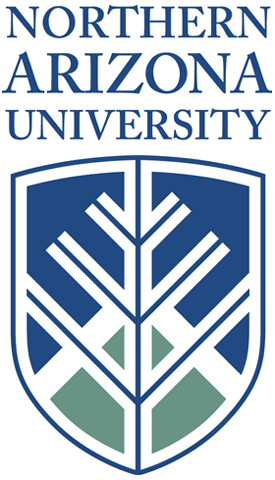 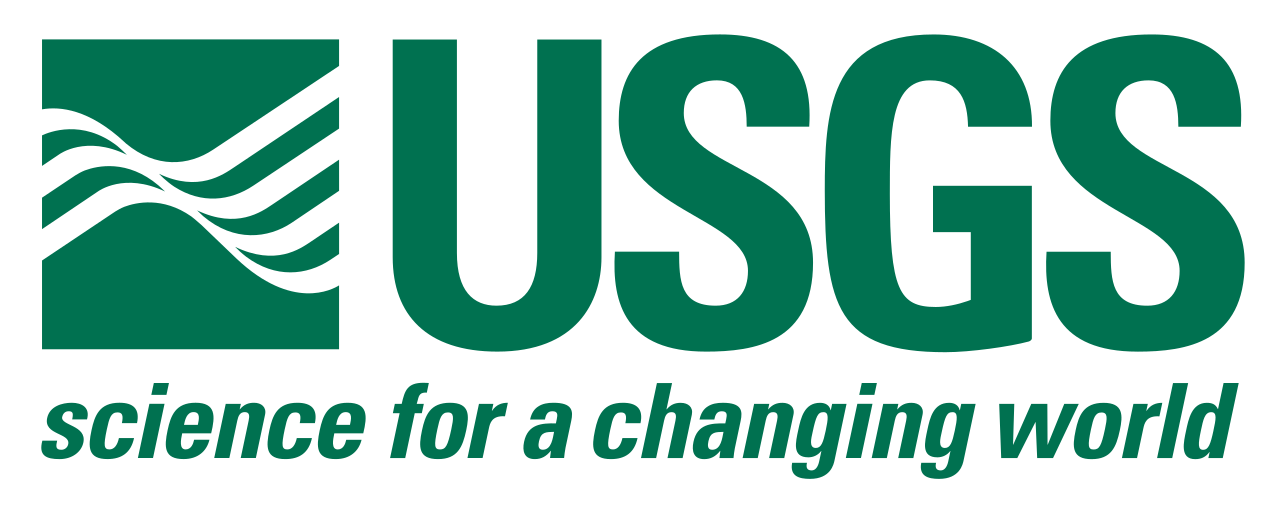 Optimization of Lunar Map Distortion
Jessica Maldonado Olivas 
Mentor: Mark McClernan
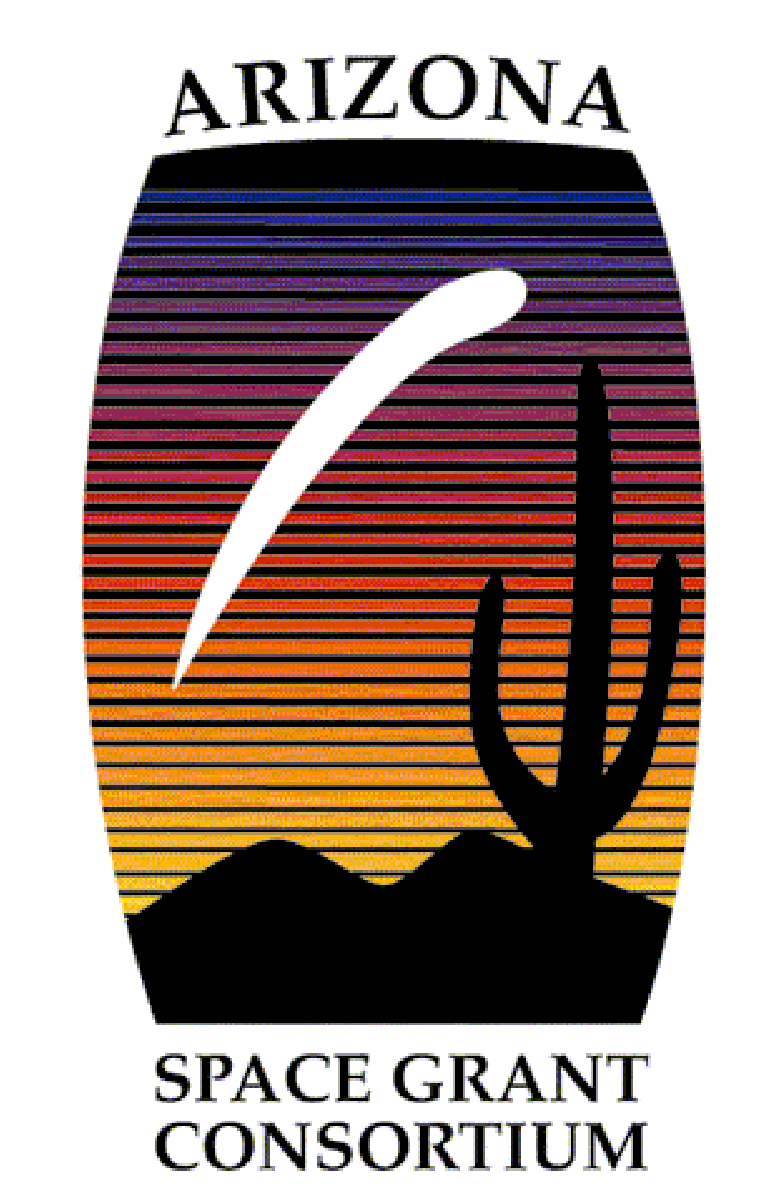 [Speaker Notes: - casual introduction: looked into how map projections were made and represented ground (lunar surface more accurately)
- optimization and refinement has never been applied before …
- mention Artemis landing sites]
Outline & Objectives
Intro on Map Projections 
Map Projection Distortion
Methods
Results 
Conclusion
Investigate the feasibility of map projection optimization through the examination of three map projections with both manual refinement techniques and optimization algorithms
[Speaker Notes: - investigated the optimization of three projection methods]
Map Projections
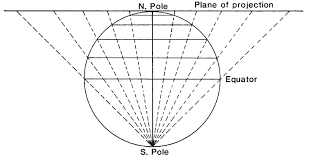 a method for representing part of the surface of a celestial object on a plane surface
Stereographic: planar projection
Transverse Mercator: Cylindrical projection
Lambert Conic Conformal: conic projection
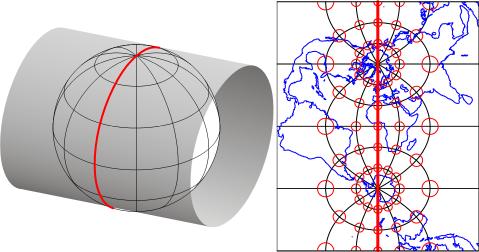 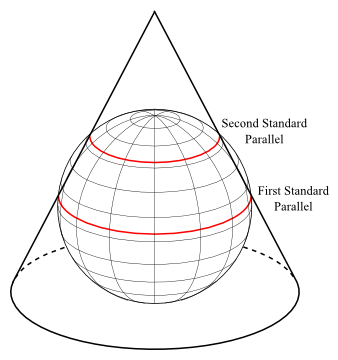 [Speaker Notes: - 
- introduce map projections represent a flat paper map on a surface (a map is projected onto the surface shape)
projection point
- central meridian 
- standard parallel]
Map Projection Distortion
Refers to distortions that occur when a three-dimensional surface is represented on a two- dimensional map.
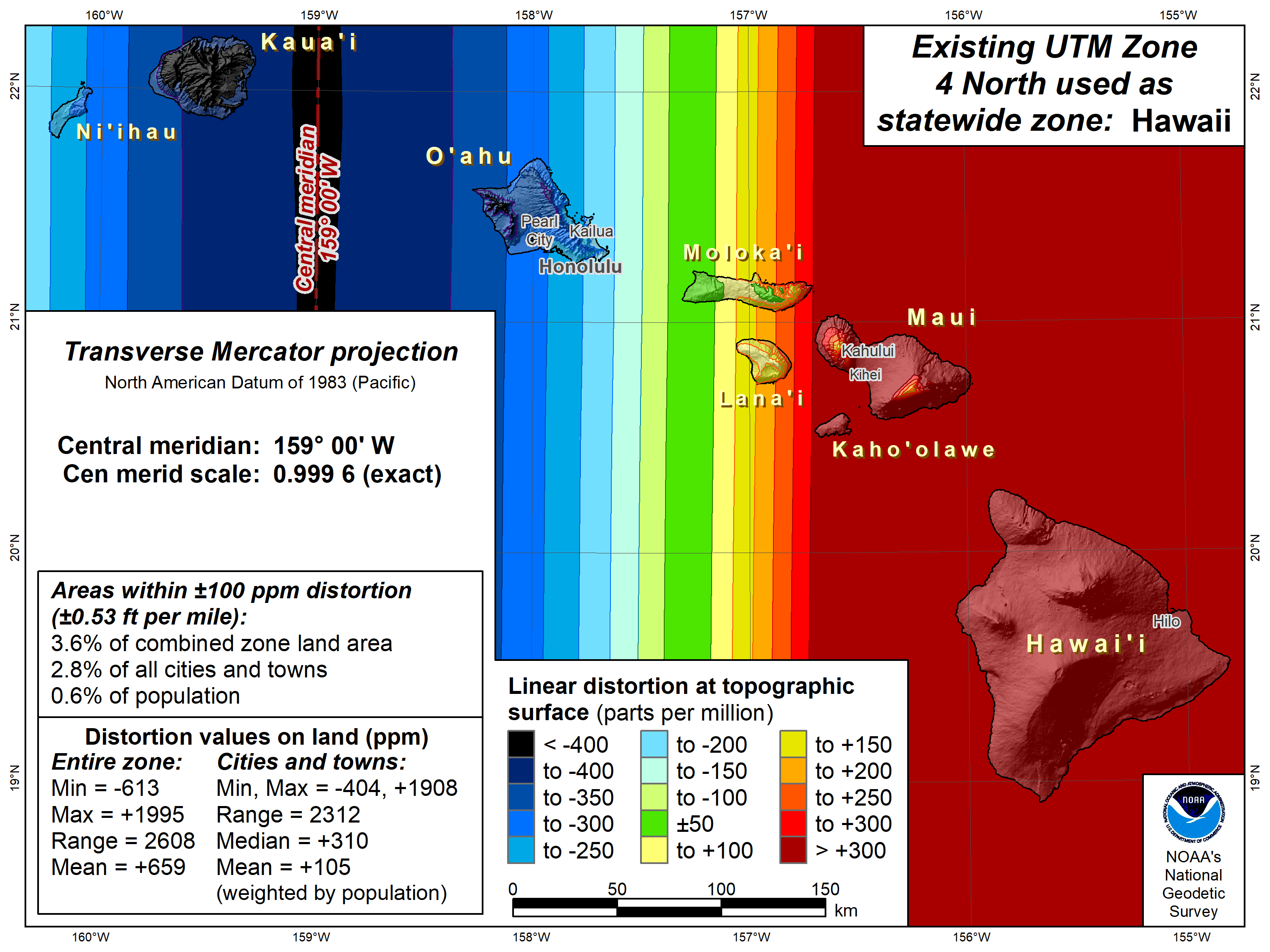 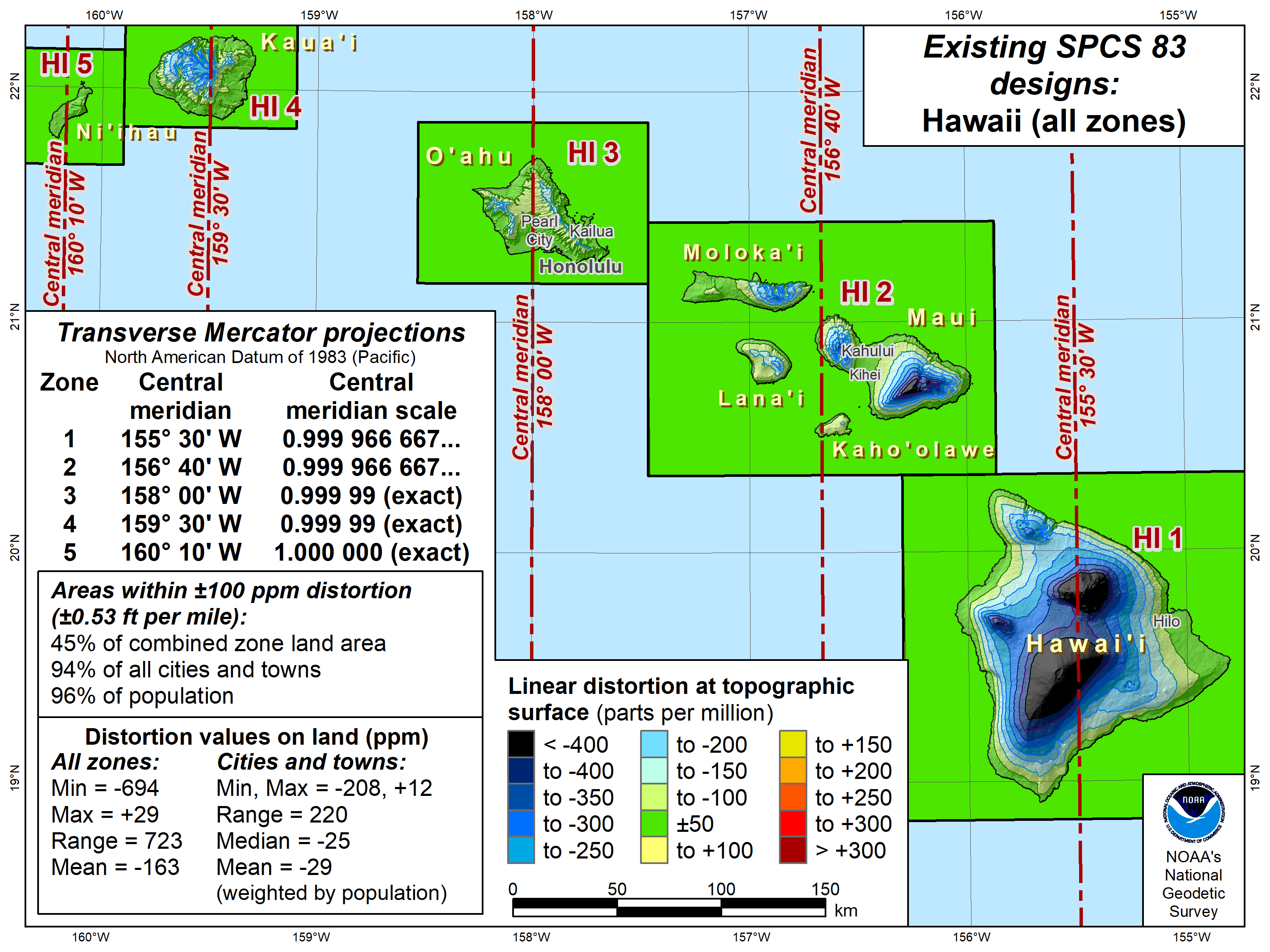 [Speaker Notes: - from 3d to 2d, distortion occurs – from elevation and curvature 
- solution: scale map so it more accurately shows the surface – objective
- plot: utm and spcs – smaller area]
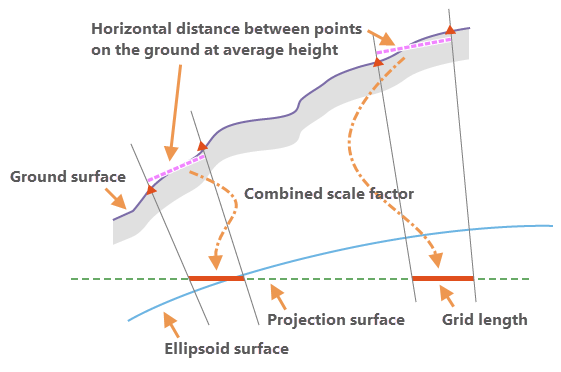 Methods
Manual:
Elevation Factor: The elevation factor converts distances between the geodetic distances on the lunar surface and the horizontal ground distances.
Grid Scale Factor: ratio to account for the distortion introduced by map projections
Combined Scale Factor: Product of the elevation and grid scale, used to correct combined linear distortion
Dual Annealing Algorithms: Global optimization algorithm which starts with an initial solution and iteratively looks for a better solution based on specific parameters.
- Minimized the residual to be as close to true scale (1.0)
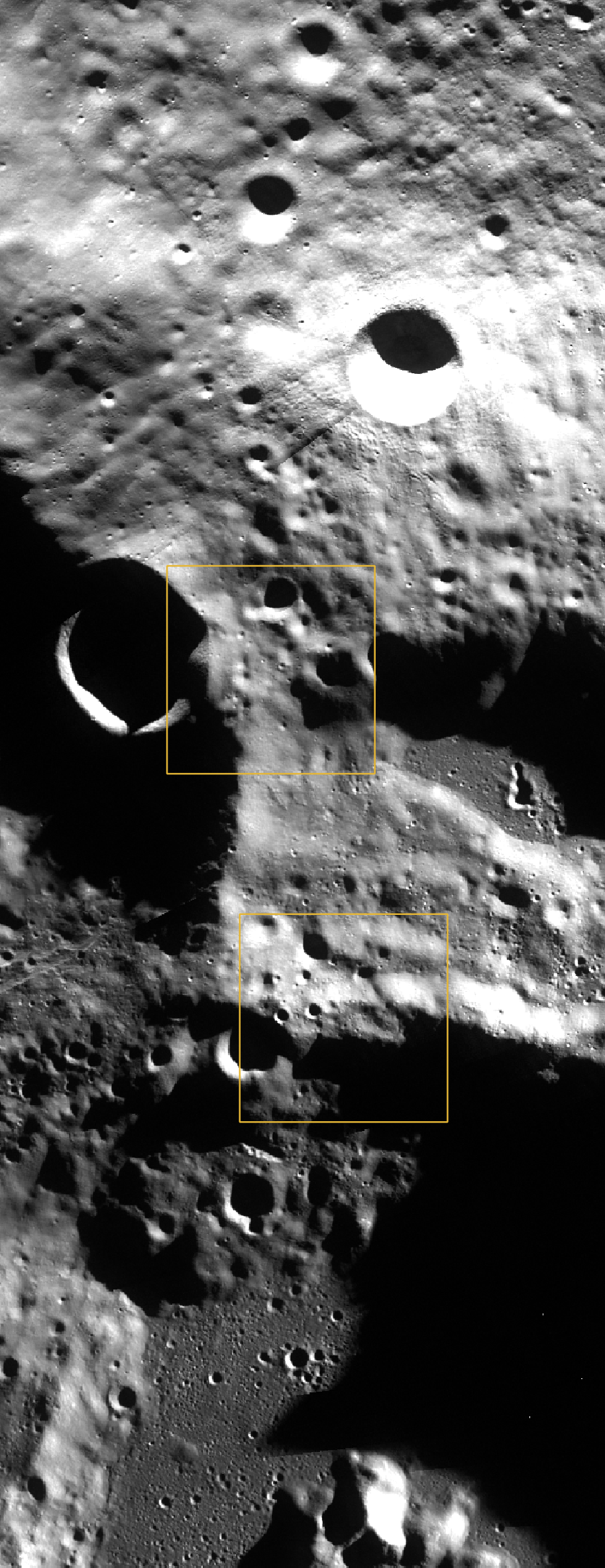 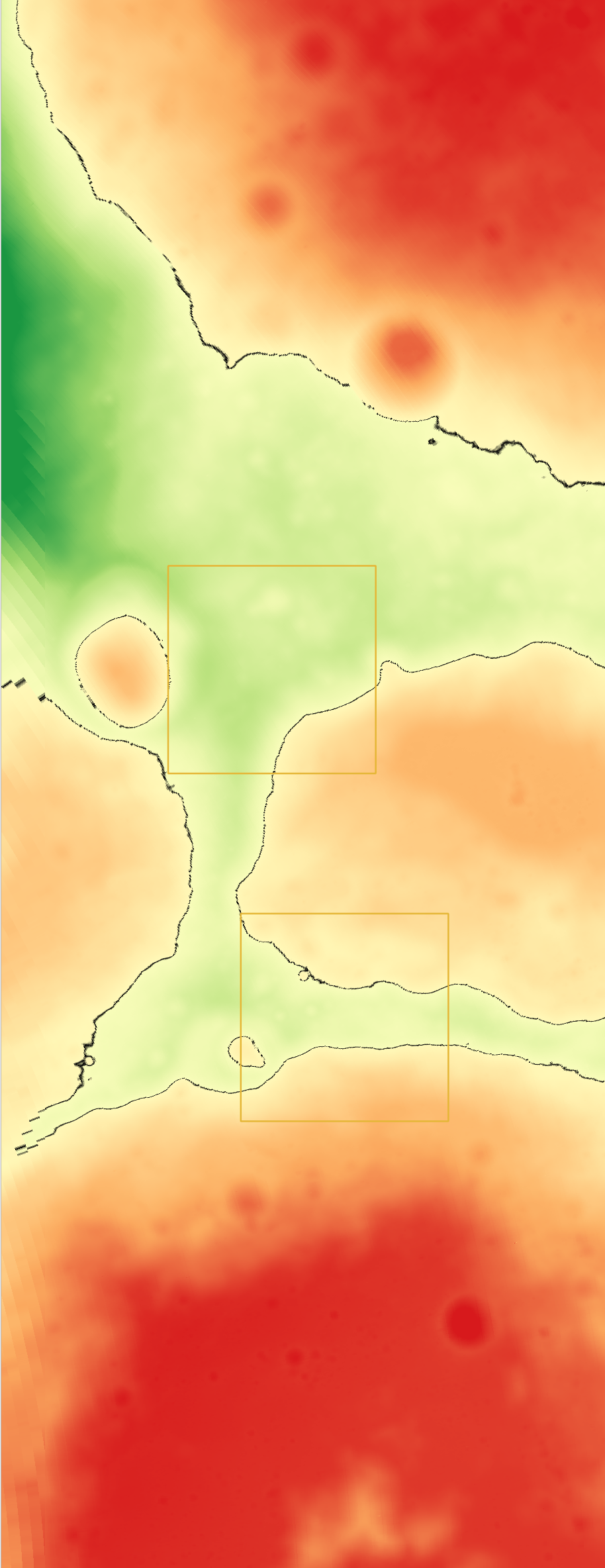 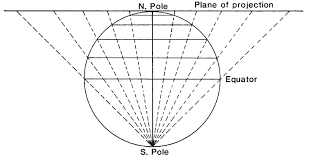 Stereographic
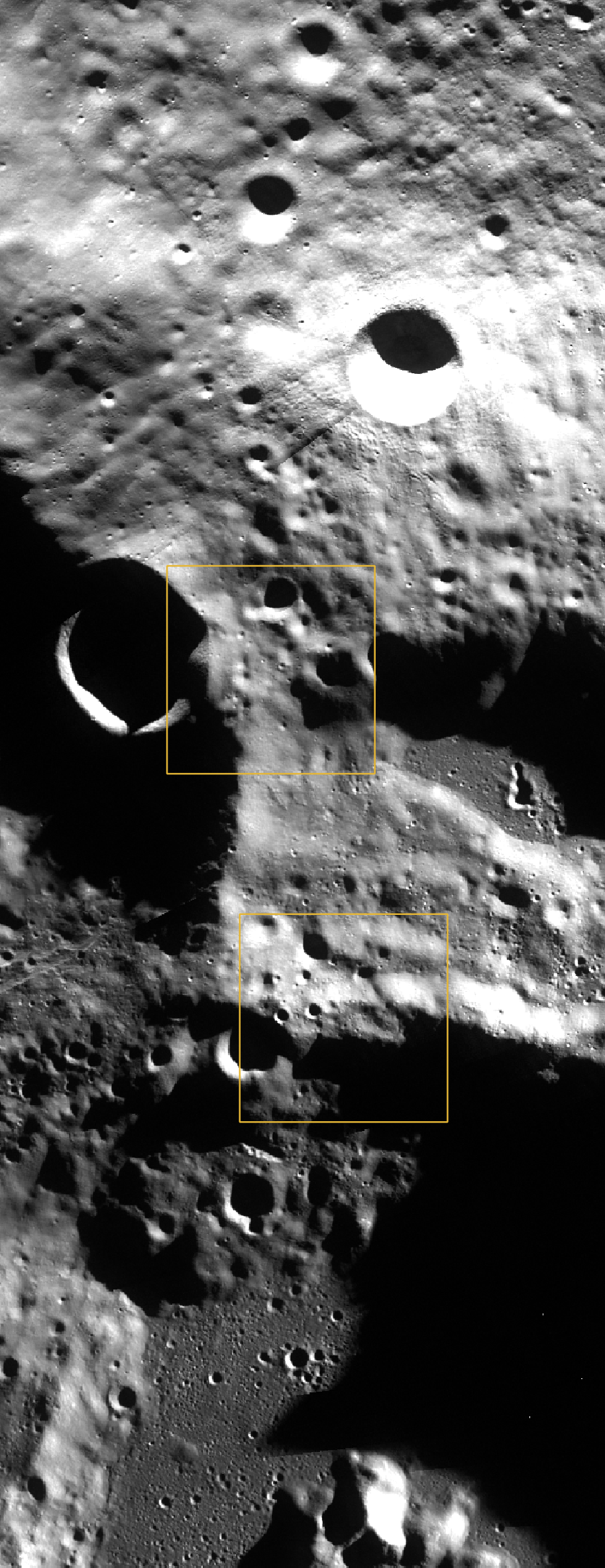 Manual
Optimized
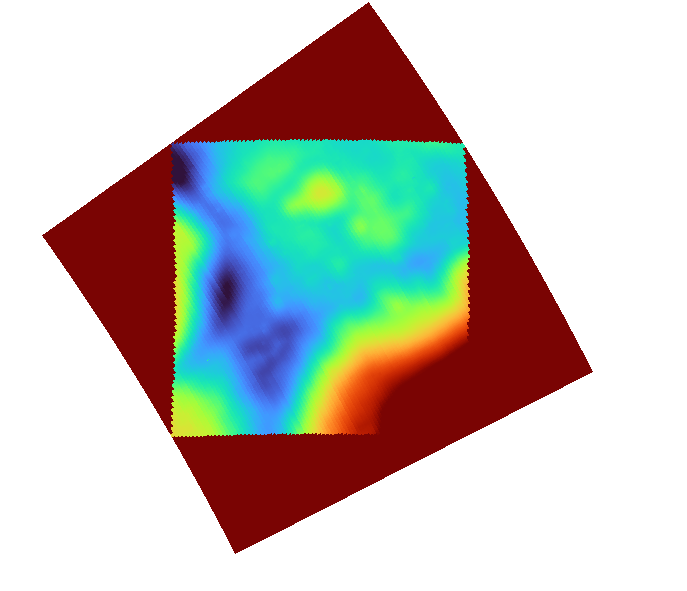 Projected Point: 60.998, -84.999
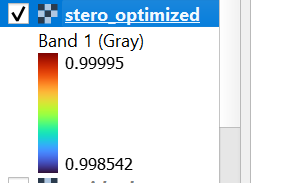 Projected Point: 58.5, -83.9
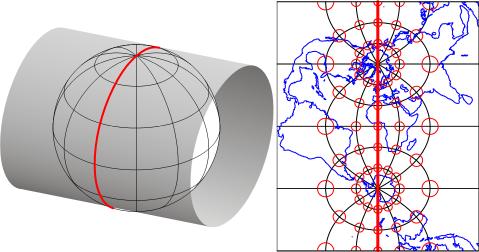 Transverse Mercator
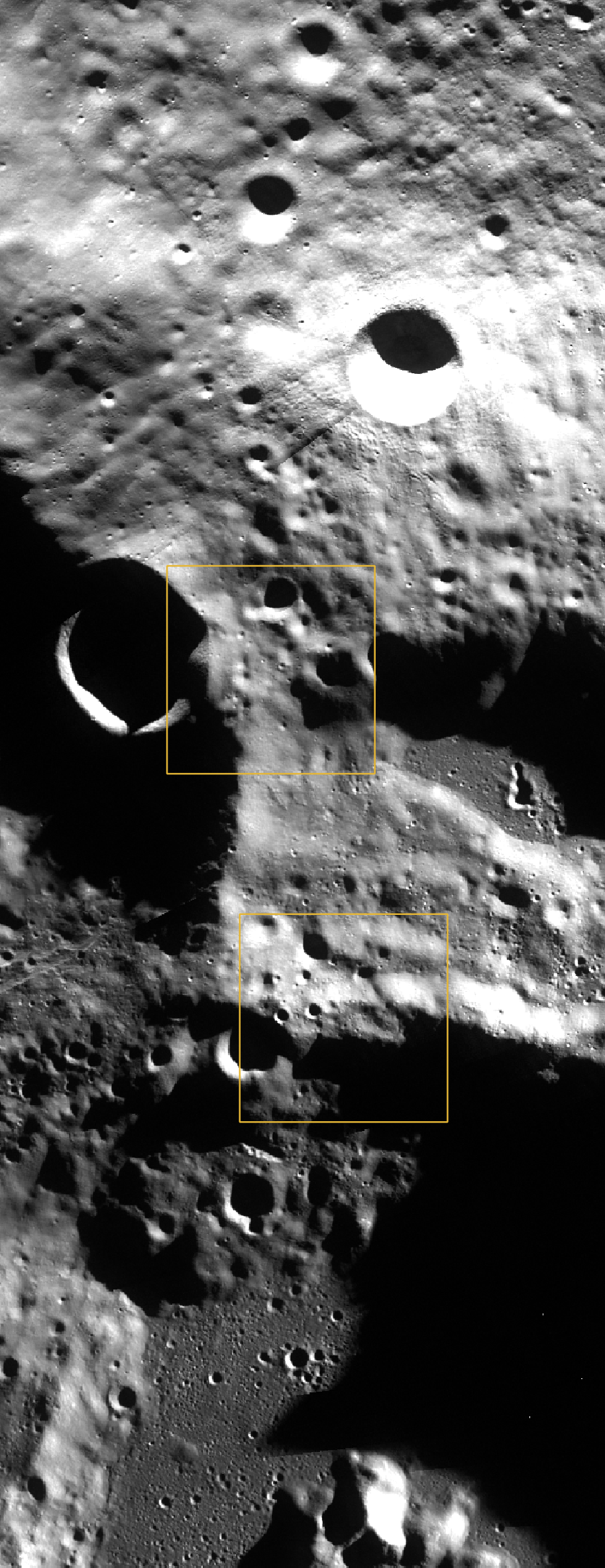 Manual
Optimized
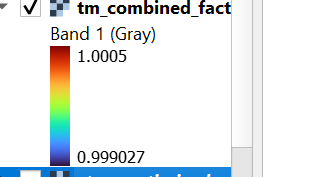 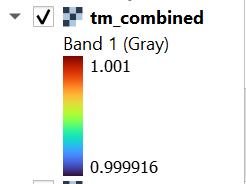 Optimized Axis: 60.99939
Projected Axis: 59.0
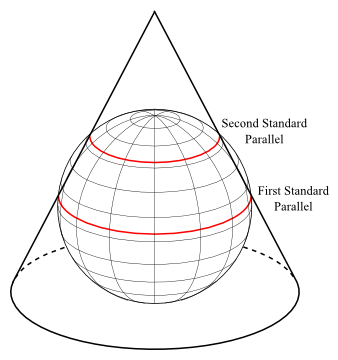 Lambert Conic Conformal
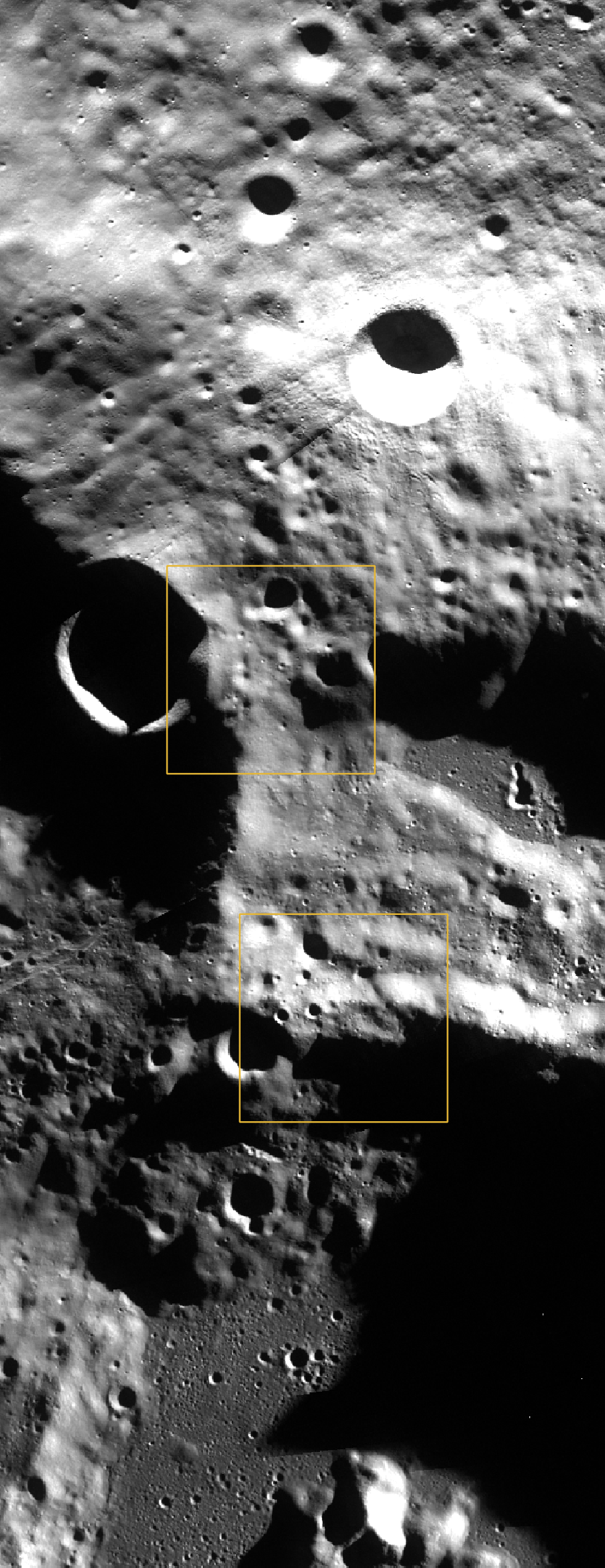 Manual
Optimized
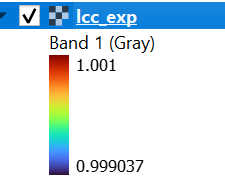 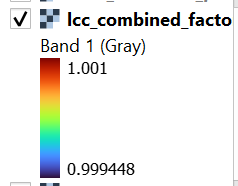 Projected Axis: 84.430766
Projected Axis:-84.37
Future Work
Explore feasibility on other map projections
Prove Minimization
Data visualization
Research & Optimization